ENSO Metrics: Status & Next Steps
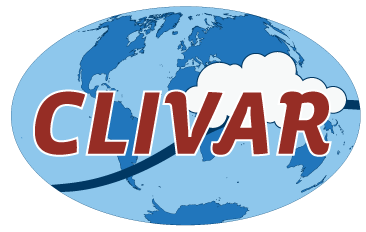 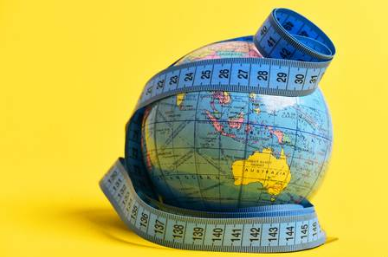 Presented by Andrew Wittenberg



 with contributions from
Yann Planton, Jiwoo Lee, and the ENSO Metrics Team


CLIVAR Pacific Region Panel Meeting, 13 February 2023
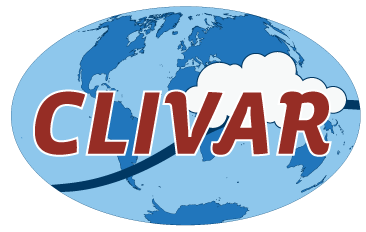 ENSO Metrics: Background
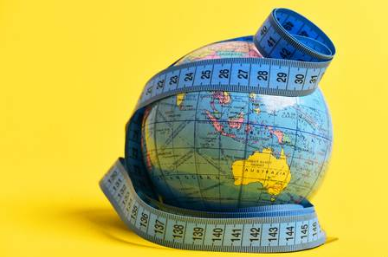 CLIVAR Research Focus: ENSO in a Changing Climate	http://www.clivar.org/research-foci/enso	2014-2018; then merged back into CLIVAR PRP	Co-chairs: E. Guilyardi (IPSL) & A. Wittenberg (NOAA GFDL)	Implementation & application: Yann Planton (IPSL/PMEL)	12 ENSO experts (France, US, Australia, Japan, Korea, UK)
Goals:	- Understand ENSO processes & past/future changes	- Develop evaluation protocol for ENSO in GCMs	- Target obs to improve models & projections
ENSO Performance: Andrew, Yann, Antonietta, Mike, Matt, Scott, …Teleconnections: Scott, Yann, Shayne, Cai, …Processes: Yann, Eric, Soon-Il, Fei-Fei, Tobias, …
Community package liaisons:	PMP: Jiwoo Lee & Peter Gleckler (PCMDI)	ESMValTool: Veronika Eyring (DLR); Bryan Lawrence (NCAS); Barcelona (BSC)	CliMAF: Jérôme Servonnat (IPSL)
ENSO metrics strategy
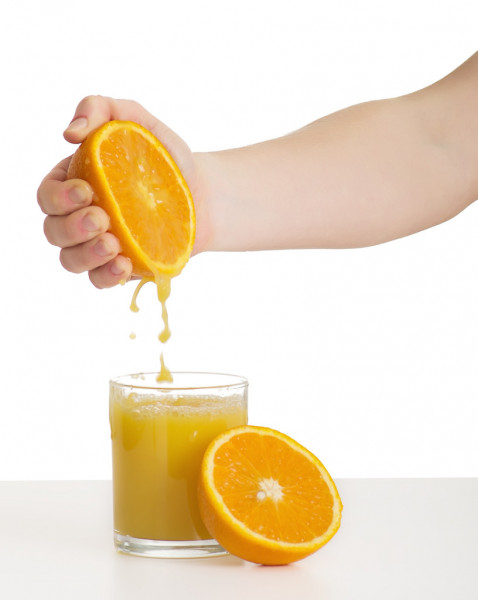 Start with a small subset of essential, simple metrics.	Avoid getting bogged down with complexity	Aim more at model users than model developers.	Expand as code, interfaces, use-cases take shape.
Metrics (scalars) are first step in a diagnostic hierarchy	Useful for intercomparing models & metrics	Dive-down diagnostics: Scalar → 1d → 2d → 3d	Want to see both “forest” and “trees”.
Account for:	- Internal variability (multiple historical ensemble members)	- Obs uncertainties (use multiple obs products, epochs)
Written in Python	Powerful, flexible	Plugs into community efforts
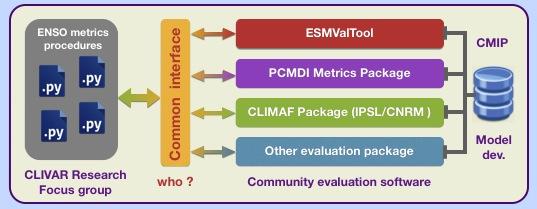 Metric Requirements
1. Documentation: Whys & hows of metric and collection

2. Math definition of metric (positive scalar “distance”)

3. Input data frequency (monthly, daily, ...) and grid (1x1 lat/lon, region, etc.)

4. Obs (as many as possible) and epoch to use

5. Literature reference to show robustness/utility of metric

6. Sample size (duration or ensemble) needed for metric to make sense

7. Dive-down diagnostics (e.g. the spatial maps used to compute RMSE)

8. Normalization to use for multi-model intercomparison (single color bar)
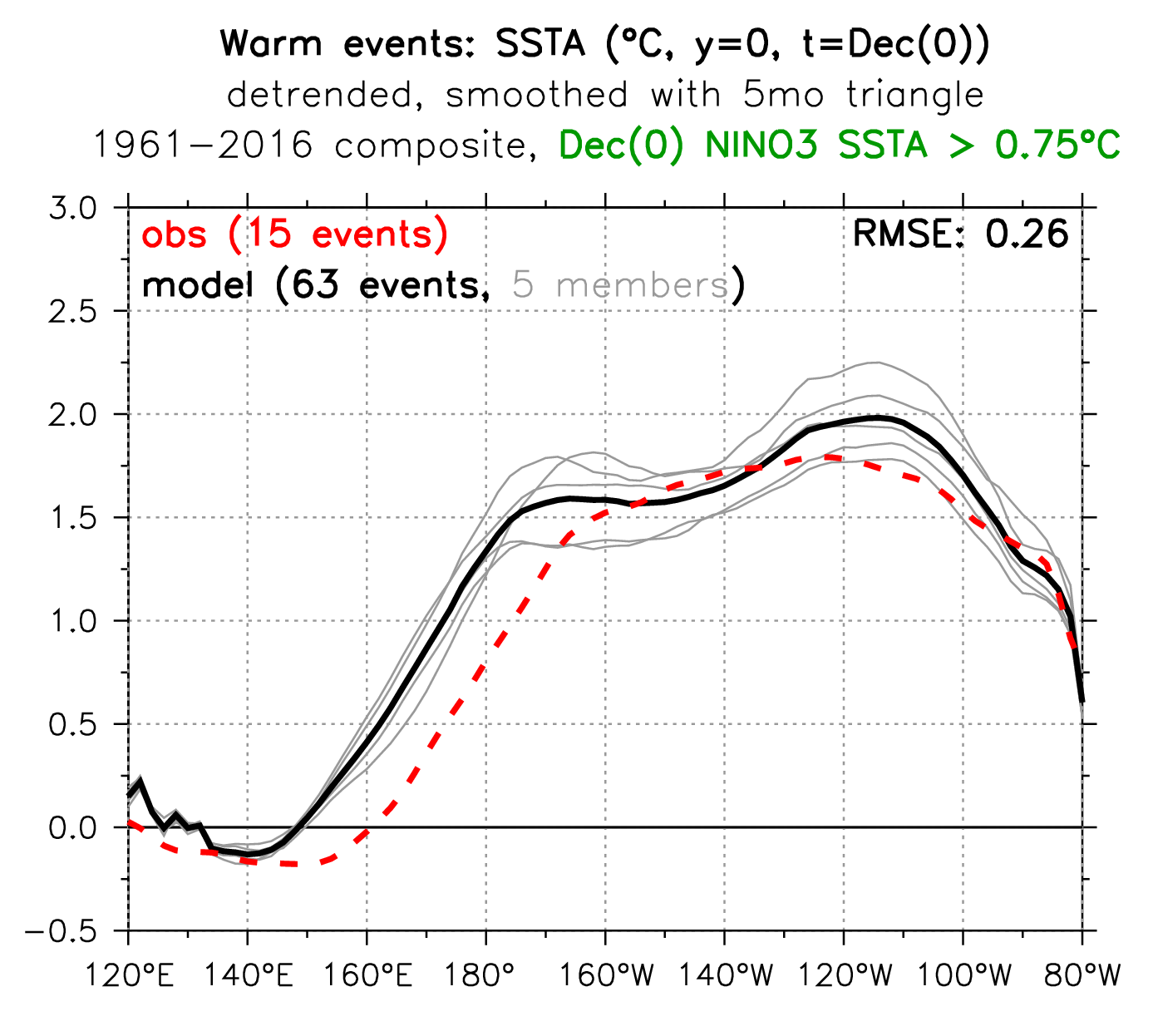 metric
double peak
diagnostic
SSTAs extend too far west
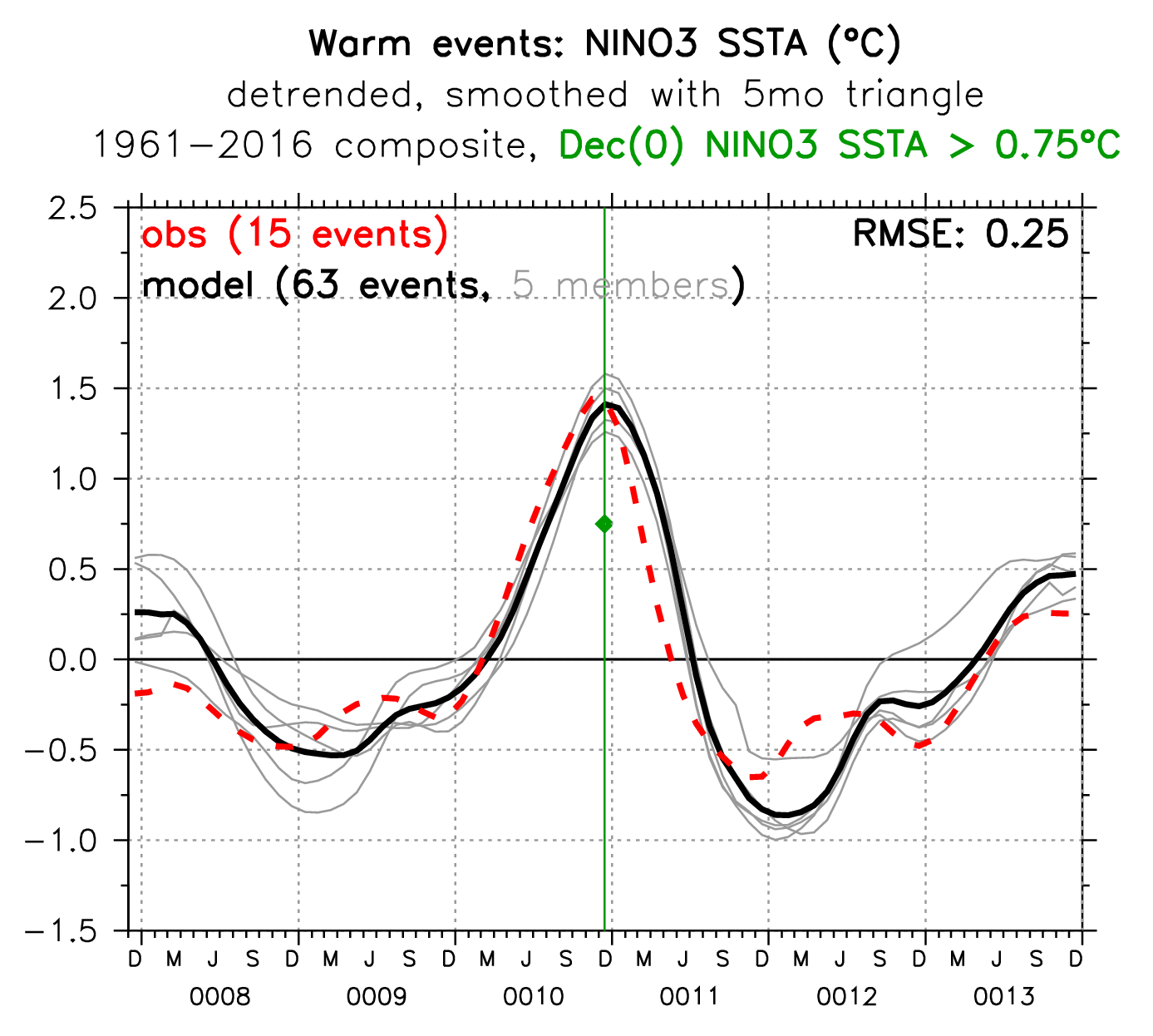 delayed termination
Inter-EN spacing
EN duration
ENSO lifecyle
Inter-LN spacing
excessive overshoot
ENSO performance
RMSE-based metrics 
Colors: relative to median value of metric (last column)
Numbers: metric value
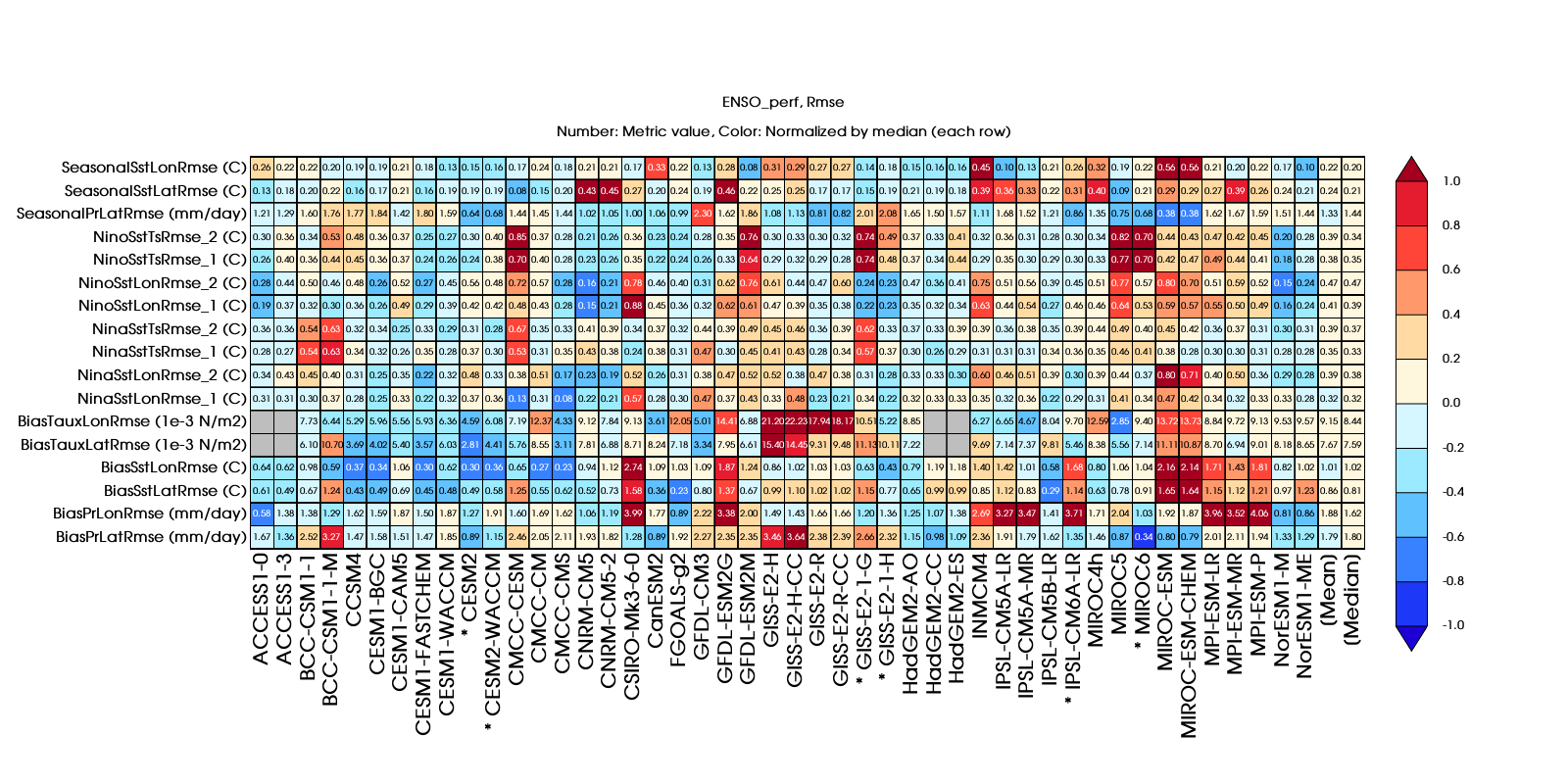 colors:
medians
from
inter-model
median
numbers: RMSE relative to obs
(perfect score is 0)
metrics
worse
medianmodel
better
different
composite
thresholds
models
* = CMIP6
Dive-down diagnostics:
Annual-mean SST
Dive-down level 2:
Metric:
RMSE(obs, model)
IPSL-CM6A-LR = 1.6°C

Dive-down level 1:
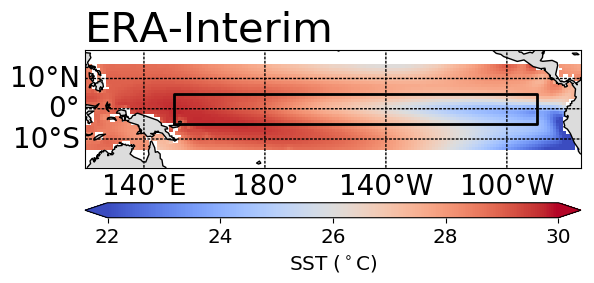 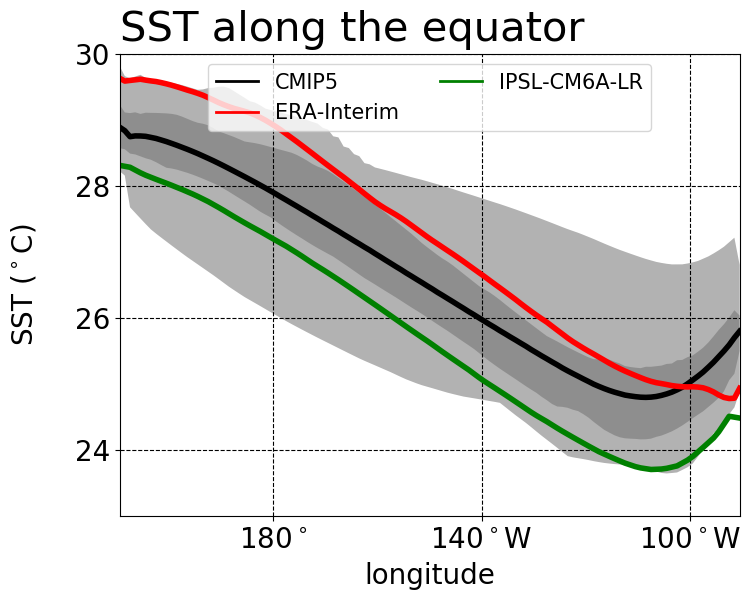 (5°S-5°N)
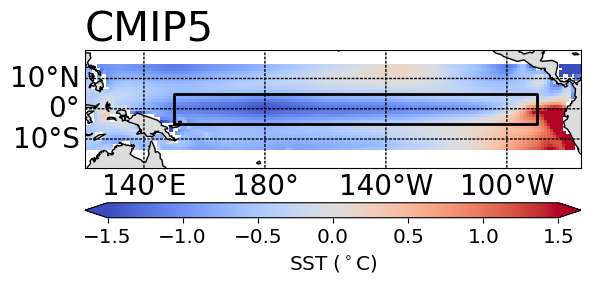 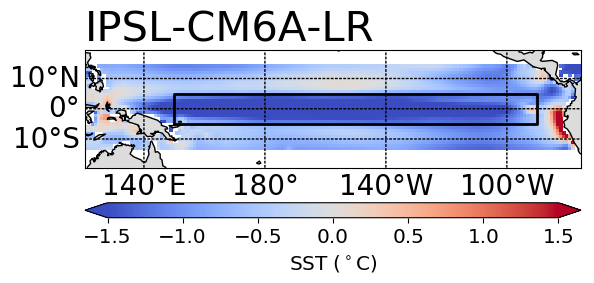 IPSL-CM6A-LR
too cold everywhere
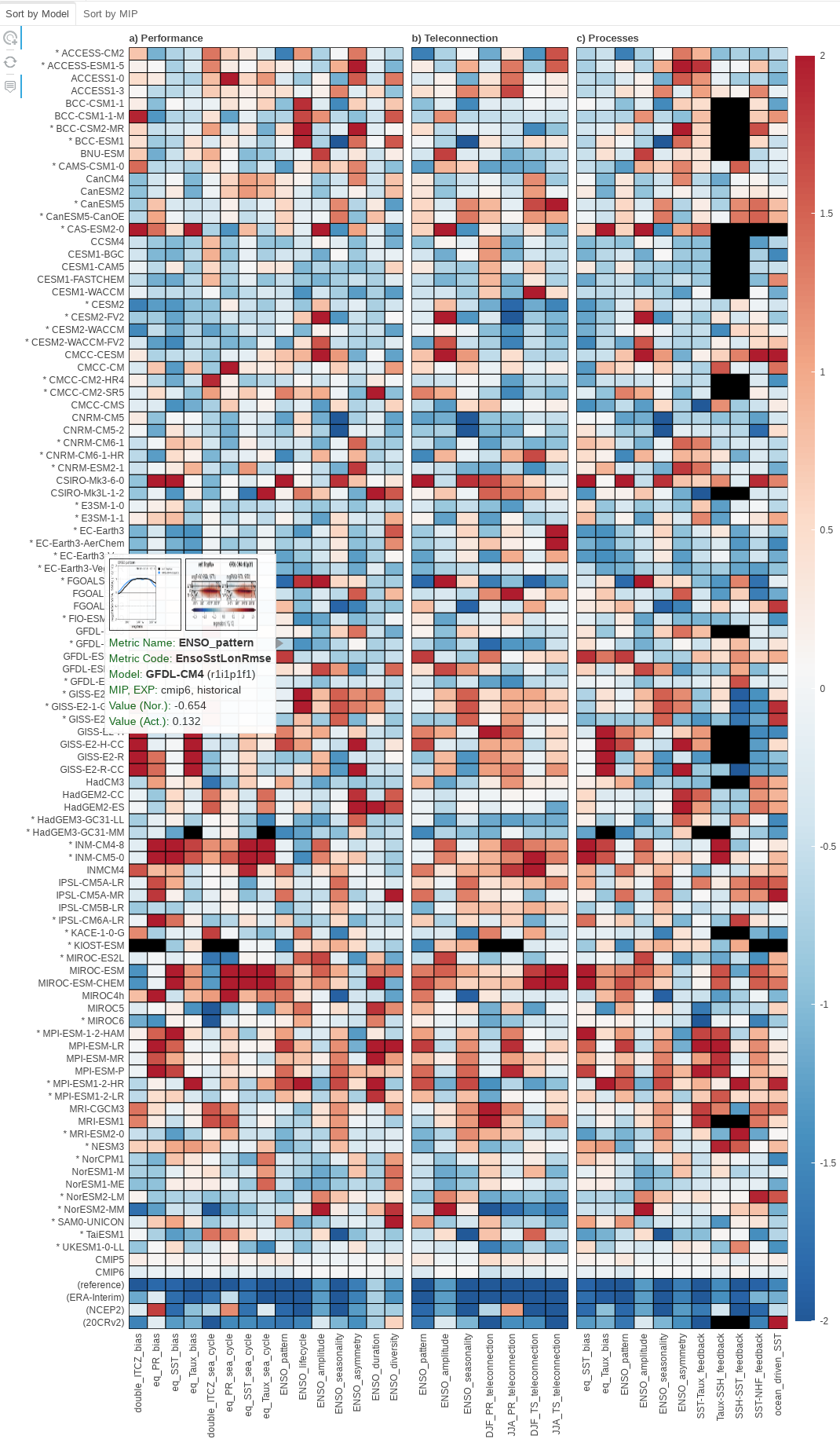 ENSO Metrics:
Public Release& Documentation
Planton et al. (BAMS 2021)
“Evaluating climate models with the CLIVAR 2020 ENSO metrics package.”
- Documents & demonstrates the package
- CMIP6 models mostly outperform CMIP5,
except for some process metrics
		(e.g., the h → SST coupling worsened)

CMIP5/6 ENSO Metrics summaryhttps://pcmdi.llnl.gov/research/metrics/enso
- Interactive dive-down diagnostics
- Pre-computed model metrics for download
	(JSON & Excel)

Wiki:https://github.com/CLIVAR-PRP/ENSO_metrics/wiki

Software:https://github.com/CLIVAR-PRP/ENSO_metrics
Recent studies using the ENSO Metrics Package
Lee et al. (GRL 2021): “Robust evaluation of ENSO in climate models: How many ensemble members are needed?”- For CMIP5/6 & LEs, need N ≥ 50 to constrain ENSO baseline & process metrics- Less for climatology (N ≥ 6) & ENSO teleconnections (N ≥ 12)	for 95% of N-ensemble means (of 1979-2018 metrics) to fall within 10% of actual mean metric
Xu et al. (JC 2022): “The Andes affect ENSO statistics”- Elevate the Andes to more realistic levels in CESM_1.2.2	→ better (more LN-like) troPac climate	→ weaker ENSO; more asymmetric, irregular, evaporatively-damped
Planton et al. (in prep for JAMES): “Detecting ENSO variance changes in a warmer world.”- CMIP6 historical runs: Sample size to detect past & future ENSO amplitude changes?	Need 5 – 9 members, for ensemble-mean 30yr variance to fall within 15% of actual long-term variance- If ENSO strengthens → more decadal modulation → later detection- Quiet/hyperactive ENSO decades can aid earlier detection
Lee et al. (in prep for GMD): “Diversifying objective summaries of Earth system model performance: An overview of the PCMDI Metrics Package (PMP).”- A section is devoted to the ENSO metrics
Community Connections
CLIVAR/ICTP ENSO Summer School	Yann Planton developed & ran student tutorials, applying package to CMIP6	→ supported the WCRP Academy Lighthouse Activity (LHA)
Jiwoo Lee joined the CMIP7 Climate Model Benchmarking Task Team	→ Actively promoting the CLIVAR ENSO Metrics via the PMP framework
Connections with other community efforts	PMP, ESMValTool, CliMAF, MDTF	ES-Doc & Comparator: model resolution, lineage, parameterization schemes
Tropical Pacific Observing System (TPOS)	Obs targeting + new reference data
Next Steps for ENSO Metrics
Leverage recent enhancements	- Added more obs datasets to test robustness (Planton et al., in prep)	- Index statistics: mean, stddev, skewness, d.o.f. → significance	- Wait times between ENSO events: mean, stddev, skewness, PDFs, transition probabilities
New metrics in development	- ENSO regional teleconnections: regressions, composites (per McGregor et al. 2022)	- New ENSO process metrics (per Chen et al. JC 2021)		BWJ indices, ML heat budget, nonlinear dynamical heating (NDH)	- Model-analogs as metrics of ENSO evolution, predictability, forecast skill		Applied to NMME & CMIP5 historical: Ding et al. (JC 2018; GRL 2020)		Applied to CMIP6 & LE, historical & future: Lou et al. (subm. & in prep.)		+ ongoing work at NOAA PSL & GFDL	- CLIVAR PRP Working Group on Conceptual Models of ENSO
New & proposed projects:	- Impact of climate change on ENSO (Planton, Lee, et al., in prep)	- EqPac upwelling & mixing in CGCMs (Wittenberg et al., NOAA CVP), funded 2023-25	- Dynamical ENSO metrics & emergent constraints (Jin et al., NOAA MAPP), submitted
Action Items for PRP
1. Feedback on metrics, interfaces, development, dissemination
2. Recommend observational references	- Latest gridded products, reanalyses	- How to best characterize obs uncertainties?	- Best epochs to use?
3. Recommended realizations for model & obs (epochs, ensemble sizes)
4. Ideas for new metrics	- Expand existing collections: e.g. connect to conceptual models	- New collections: Climate change, teleconnection processes, impacts, …
5. Ideas for applications & tiering of metrics	- Model evaluation & selection/weighting	- Physical links among metrics; emergent constraints for future change
6. Resources: Postdocs, web/data techs, funding opportunities, ...
Reserve Slides
Discovering links among metrics
correl(metric1, metric2)
Compute correlations & EOFs across CGCMs, to identify redundancies → cull the metrics.
Findings:
   - ECT cold/dry biases affect ENSO patterns & feedbacks
   - h → SST feedback anticorrel with other feedbacks
Can inform conceptual modeling!
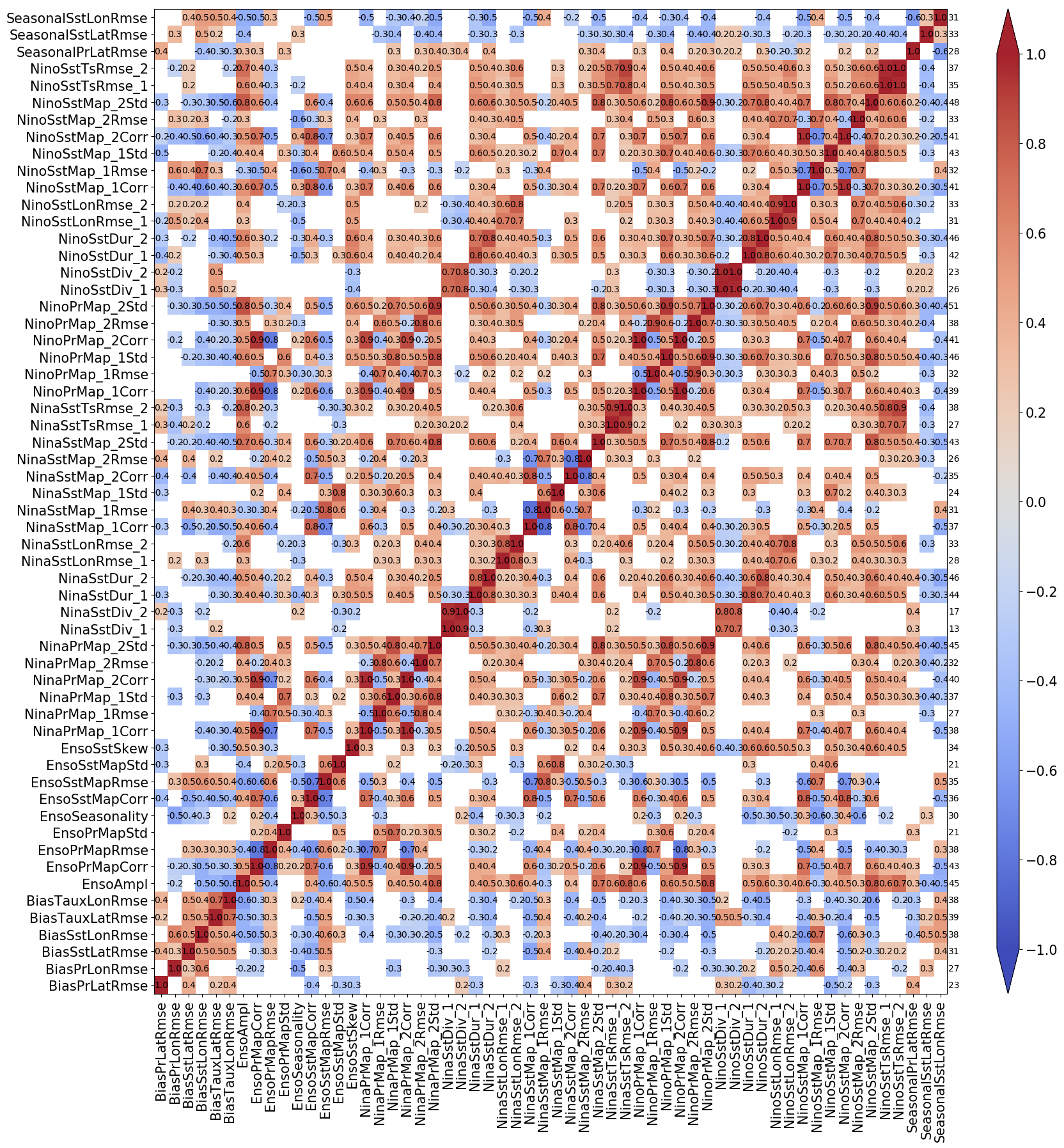 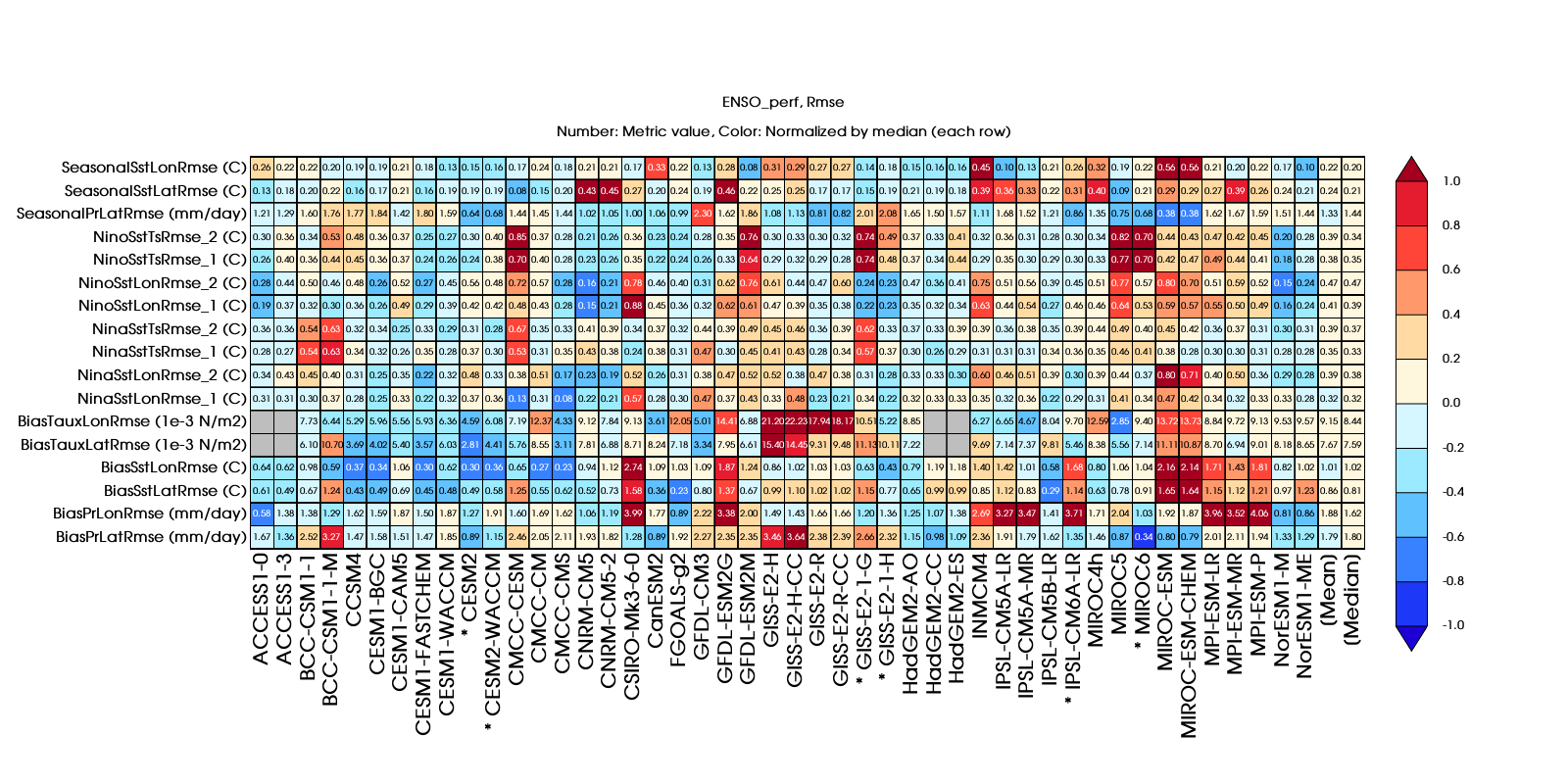 ← correlate metrics across the models →
ENSO performance
Non-RMSE-based metrics
Colors: relative to the median value of the metric (last column)
Numbers: ratio of model to obs value
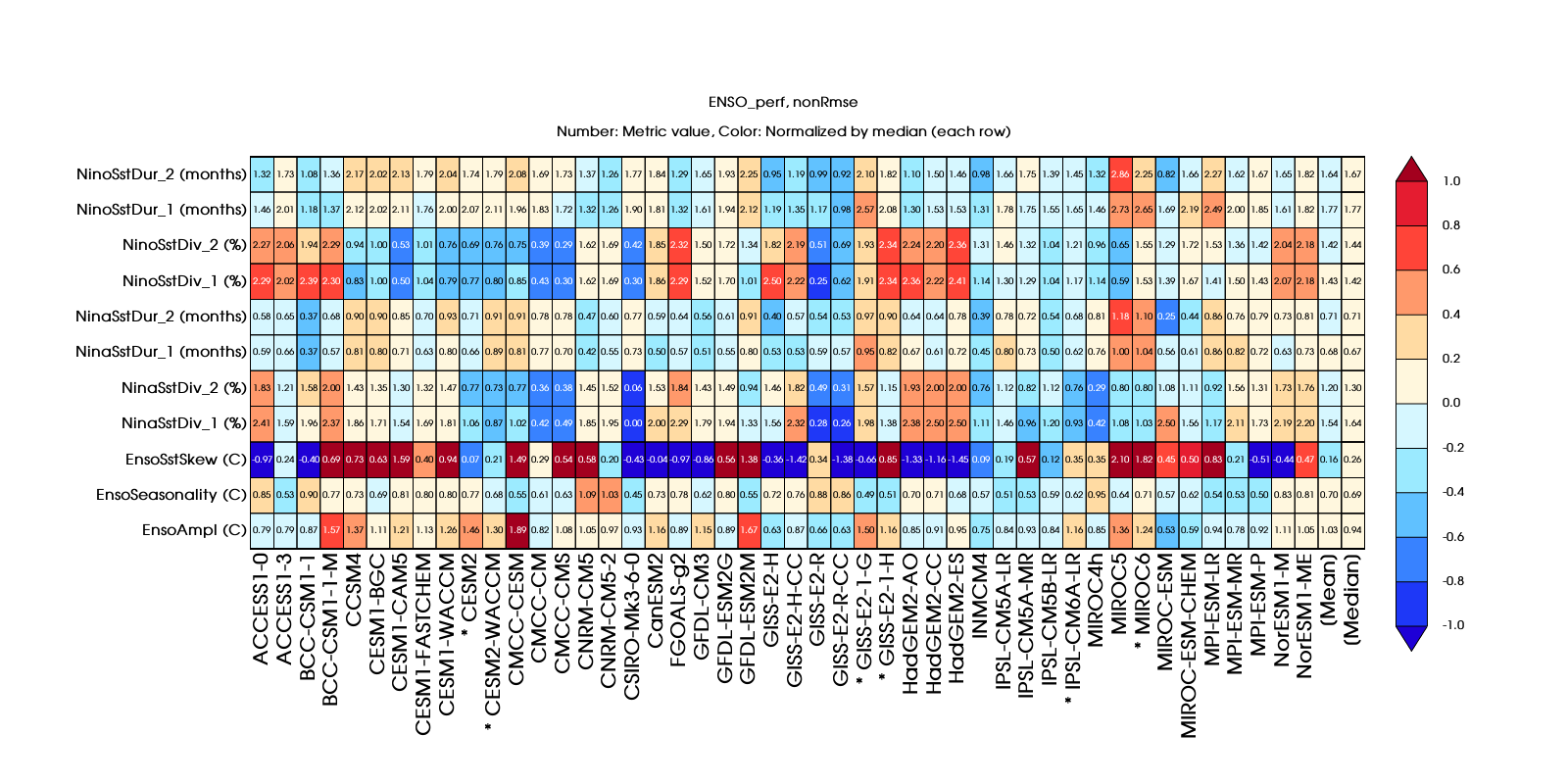 colors:
medians
from
inter-model
median
numbers: model/obs
(perfect score is 1)
metrics
more
medianmodel
less
models
* = CMIP6
ENSO performance
Parallel coordinate plot: Multi-metric performance relative to CMIP distribution
Example of use for IPSL-CM5A-LR, vs. CMIP5 (shading) and Obs
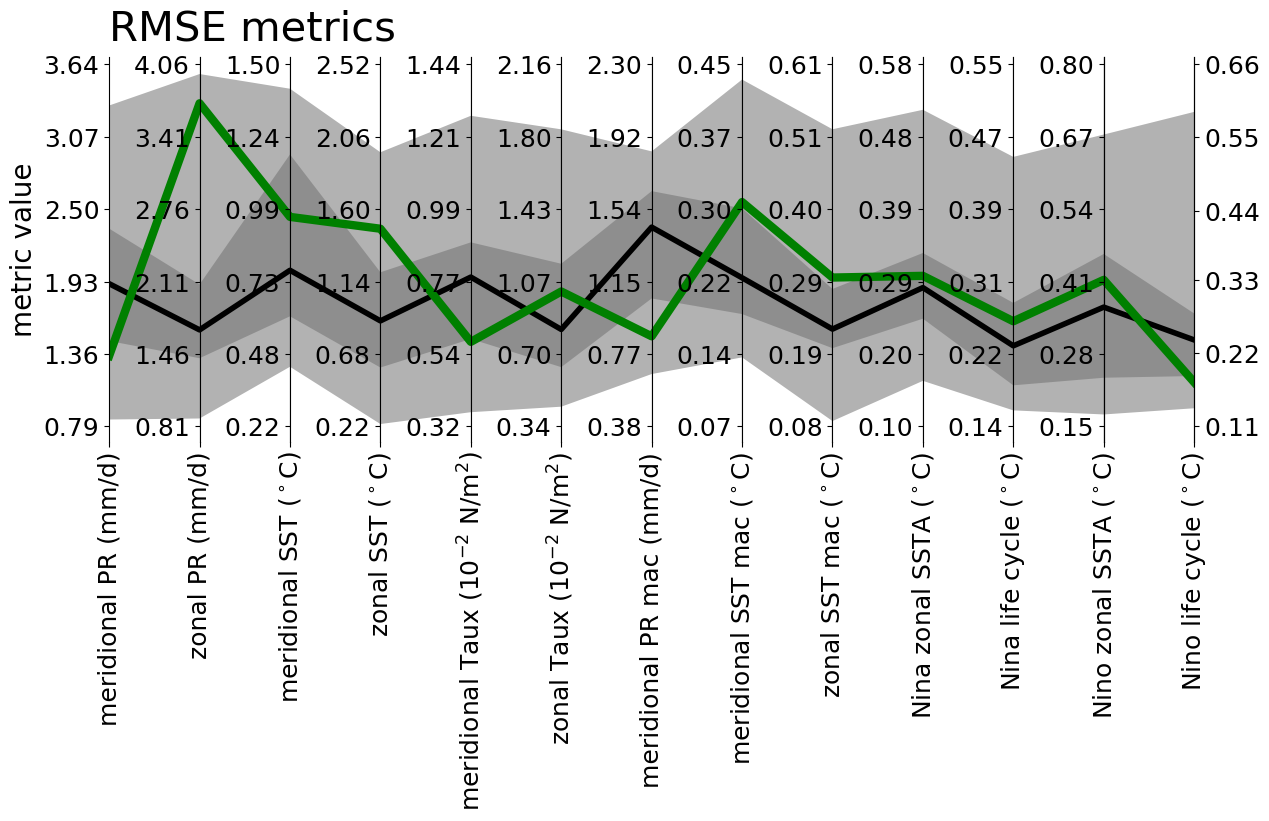 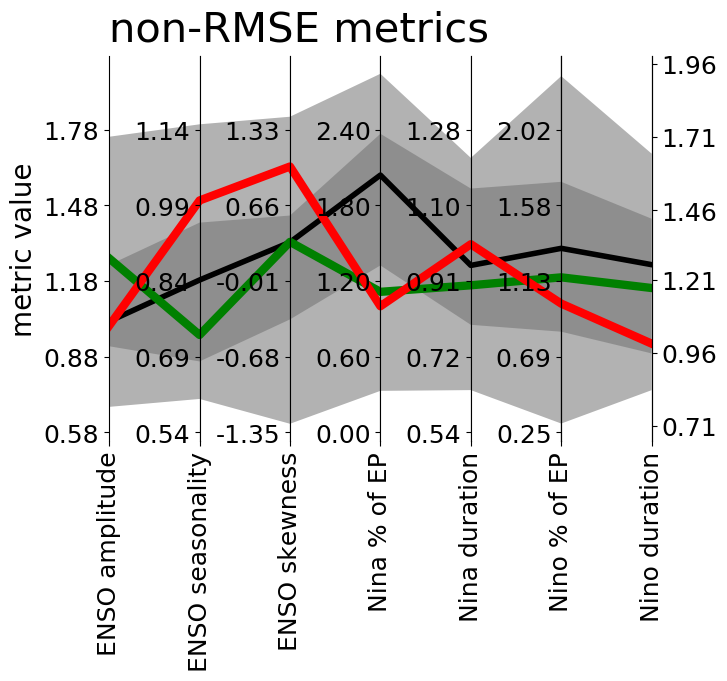 Historical ENSO (63 metrics)
Properties (3)
	EnsoAmpl (K)
	EnsoSeasonality (K)
	EnsoSstSkew (K)

Composite patterns & evolution (for warm & cold events; 16 in total)
	NinoSstDur (months)
	NinoSstDiv (%), IQR of diversity relative to obs
	NinoSstLonRmse (K), along equator 
	NinoSstTsRmse (K), for NINO3 life cycle

Teleconnections (38)
	EnsoAmpl
	EnsoSstLonRmse (K): zonal SSTA pattern (5S-5N)
	NinoMap_Rmse (outside eqPac, for warm & cold events)
		variables: SSTA, SLPA, precip anom
		statistics vs. NINO3.4: regression, correlation, ratio of stddevs → Taylor diagram

Processes / feedbacks (6)
	EnsoAmpl
	EnsoFbSstTaux: SST → tau_x
	EnsoFbSstThf: SST → heat flux
	EnsoSstOce: role of ODC in SST change
	EnsoFbSshSst: SSH → SST
	EnsoFbTauxSsh: tau_x → SSH feedback
monthly data, MKS units,
CMIP variable names,
auto-regridded to 1°x1°
Historical Climatology (9 metrics)
Annual mean (6)
	Equatorial Pacific (5S-5N)
		BiasSstLonRmse (K)
		BiasPrLonRmse (mm/day)
		BiasTauxLonRmse (mPa)
	EPac meridional structure (15S-15N)
		BiasSstLatRmse (K) (140W-110W)
		BiasPrLatRmse (mm/day) (140W-110W)
		BiasTauxLatRmse (mPa)  (150E-90W)

Seasonal cycle (3)
	SeasonalSstLonRmse (K)
	SeasonalSstLatRmse (K)
	SeasonalPrLatRmse (mm/day)
Metrics Collections (after culling)
ENSO performance (16)
Mean state biases (6): BiasPrLatRmse, BiasPrLonRmse, BiasSstLatRmse, BiasSstLonRmse
Annual cycle biases (3): SeasonalPrLatRmse, SeasonalSstLatRmse, SeasonalSstLonRmse
ENSO stats (4): EnsoAmpl, EnsoSeasonality, EnsoSstSkew, NinoSstDiversity
ENSO regression (3): EnsoDuration, EnsoSstLonRmse, EnsoSstTsRmse 
ENSO teleconnections (11):
ENSO stats (1): EnsoAmpl
ENSO regression at Eq.(1): EnsoSstLonRmse
ENSO precip reg. (3): EnsoPrMap x3 (RMSE, corr. and spatial variability ratio)
ENSO SPL  reg. (3): EnsoSlpMap x3 (RMSE, corr. and spatial variability ratio)
ENSO SST  reg. (3): EnsoSstMap x3 (RMSE, corr. and spatial variability ratio) 
ENSO processes (6):
ENSO stats (1): EnsoAmpl
Taux-SST feedback (1) EnsoFbSstTaux
HF-SST feedback (1) EnsoFbSstThf
SST change origin (1) EnsodSstOce
SSH-SST feedback (1) EnsoFbSshSst
Taux-SSH feedback (1) EnsoFbTauxSsh

Reduced from 72 metrics down to 33.
Example of use: IPSL model eval.
Historical CMIP5 vs. CMIP6 (7 / 32 members)
NINO3.4 SSTA
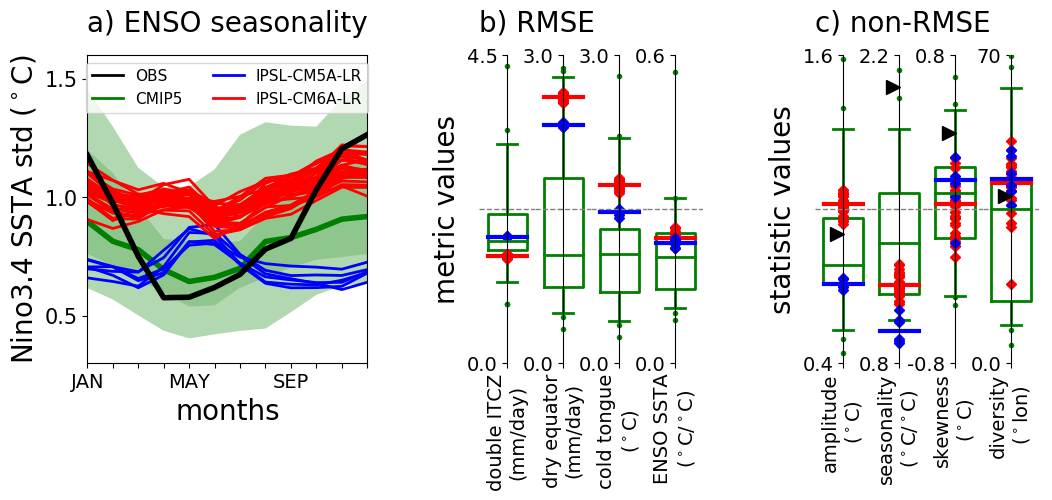 obs
bad
strong
good
weak
Diversity of El Nino events
(5mo running mean Dec NINO3.4 SSTA >0.75K):
IQR of distrib of peak SSTA lons along eq